Муниципальное казенное дошкольное образовательное учреждение детский сад № 5
Презентация проекта «Ратному подвигу - Слава!»
подготовили:
 Чернышова Наталья Александровна, педагог дополнительного образования
Воробьева Людмила Александровна, воспитатель
г. Острогожск, 2016 год
АКТУАЛЬНОСТЬ
Тема Великой Отечественной войны чрезвычайно актуальна в современном обществе, она способствует объединению, сплочению нашего народа. День Победы близок и понятен детям дошкольного возраста, потому что реализует достаточно простую, ясную идею, известную им по сказкам, – идею противостояния добра и зла и финальной победы добра.
     Проект «Ратному подвигу – Слава!» является отличной возможность воспитать чувство гордости за свой народ, за армию, Родину. А также вызвать желание быть похожими на смелых и отважных воинов своей страны, помнить о павших в боях за Родину.
Тема Великой Отечественной войны чрезвычайно актуальна в современном обществе, она способствует объединению, сплочению нашего народа. День Победы близок и понятен детям дошкольного возраста, потому что реализует достаточно простую, ясную идею, известную им по сказкам, – идею противостояния добра и зла и финальной победы добра.
Тема Великой Отечественной войны чрезвычайно актуальна в современном обществе, она способствует объединению, сплочению нашего народа. День Победы близок и понятен детям дошкольного возраста, потому что реализует достаточно простую, ясную идею, известную им по сказкам, – идею противостояния добра и зла и финальной победы добра.
ЦЕЛЬ  ПРОЕКТА
Формирование у дошкольников нравственно-патриотических чувств: 
 гордости за подвиг народа в Великой Отечественной войне, 
 любви к родному краю, 
 уважения к ветеранам и участникам ВОВ, 
       - верности традициям России.
Тип проекта: исследовательский, познавательно-речевой
 
Вид проекта: краткосрочный, групповой
 
Сроки реализации проекта: апрель – май 2016 г.
 
Участники проекта:   воспитанники разновозрастной дошкольной группы (4 - 7 лет), педагогический коллектив детского сада, родители (законные представители) воспитанников
 
География проекта: Воронежская область, 
г. Острогожск
I этап — подготовительный
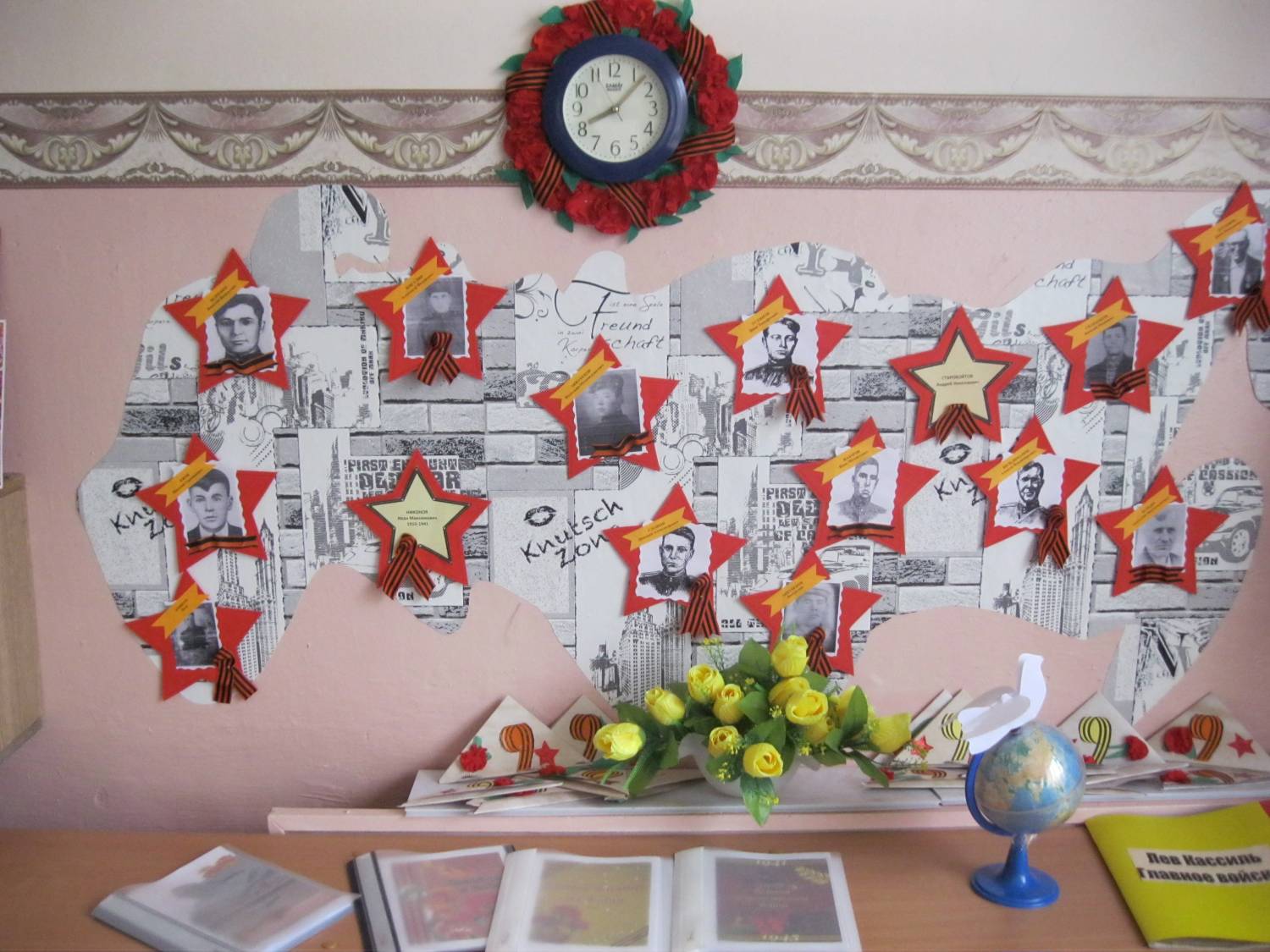 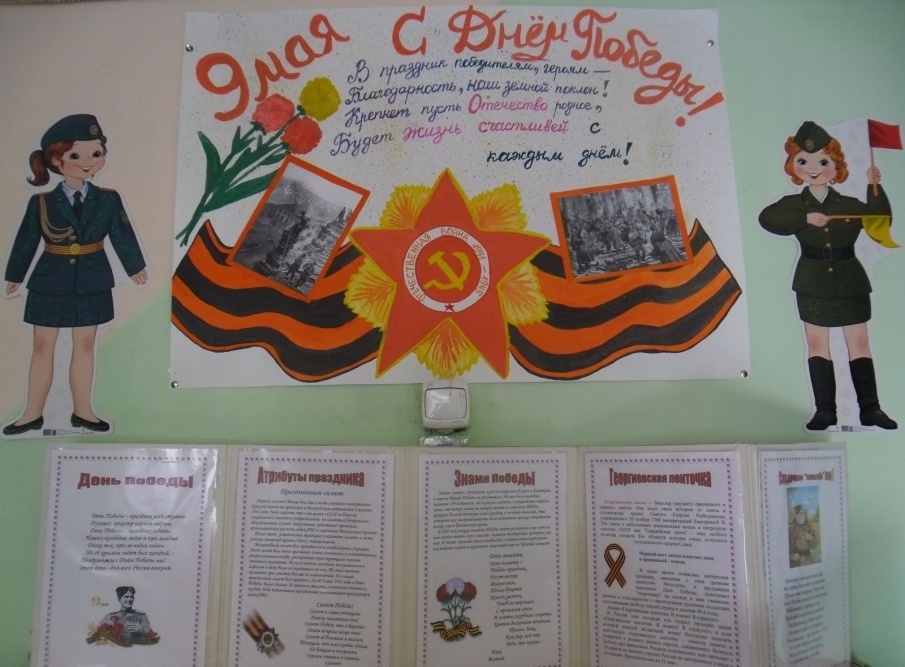 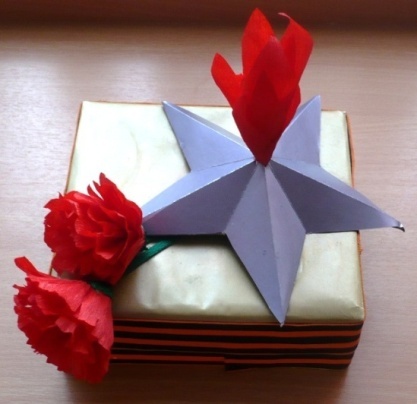 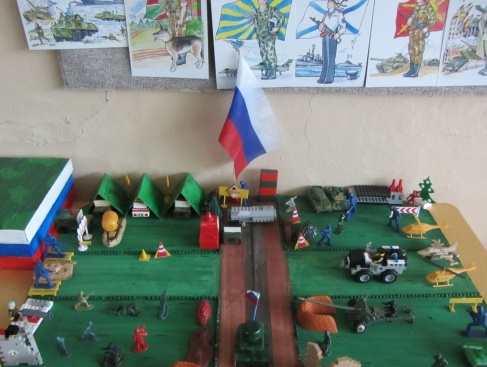 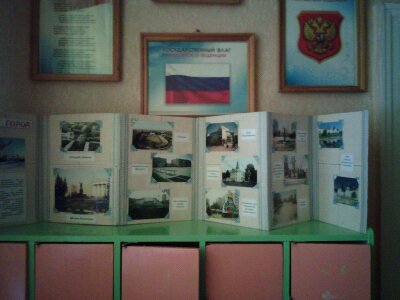 Патриотические  уголки, информационные стенды, 
методический материал…
II этап — основной (реализация проекта)
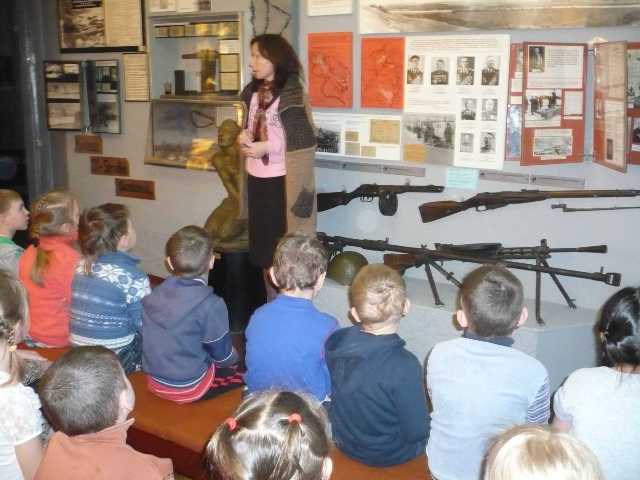 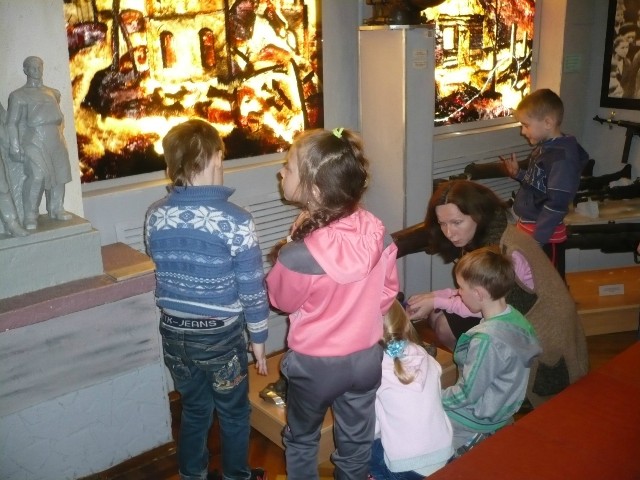 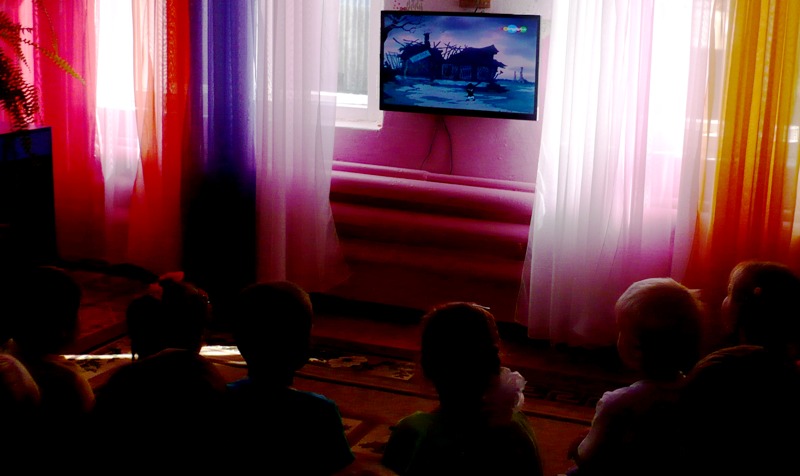 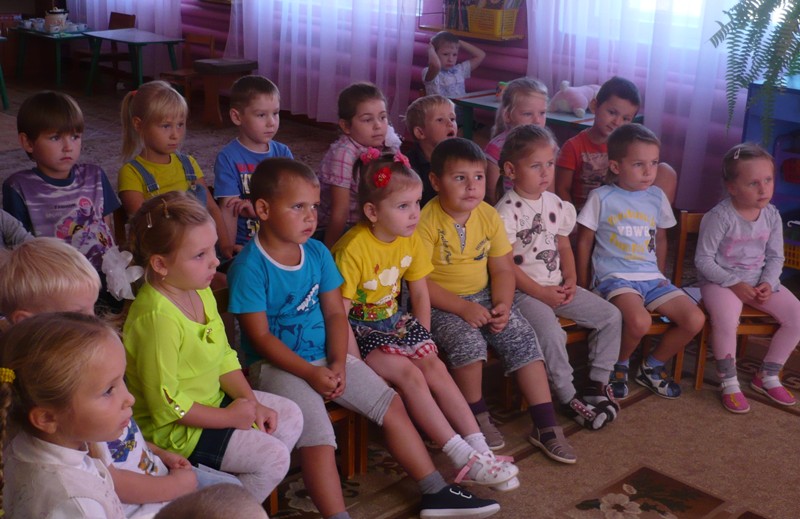 Экскурсии, занятия, просмотр мультфильмов, презентаций
II этап — основной (реализация проекта)
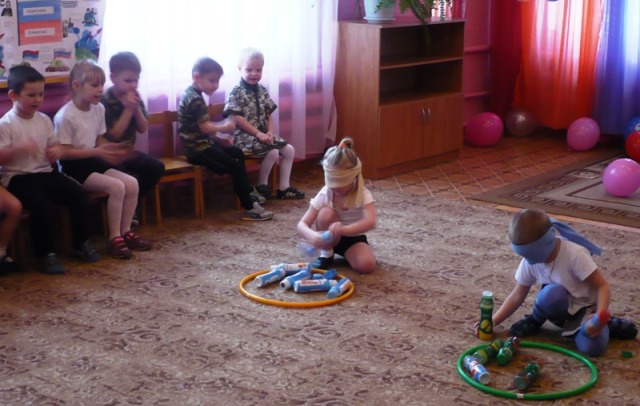 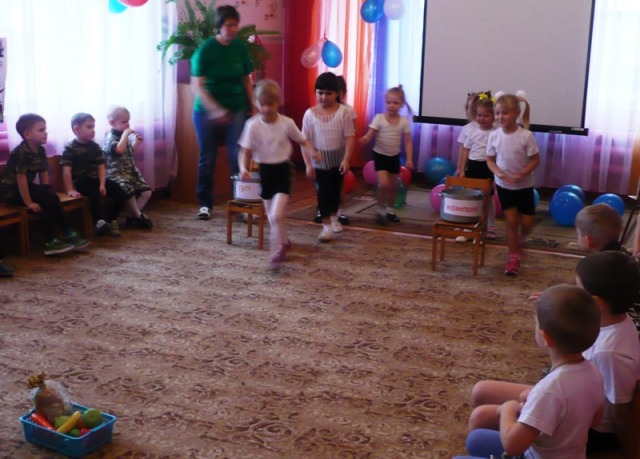 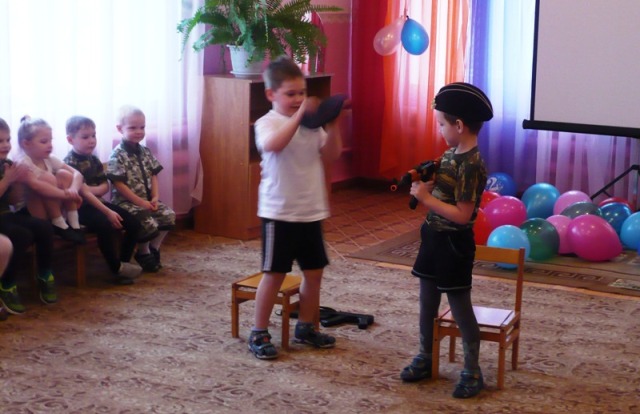 Спортивные соревнования и эстафеты военной тематики
II этап — основной (реализация проекта)
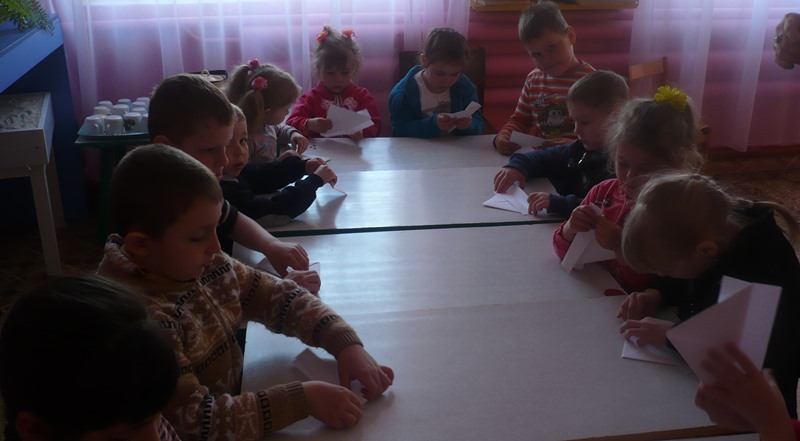 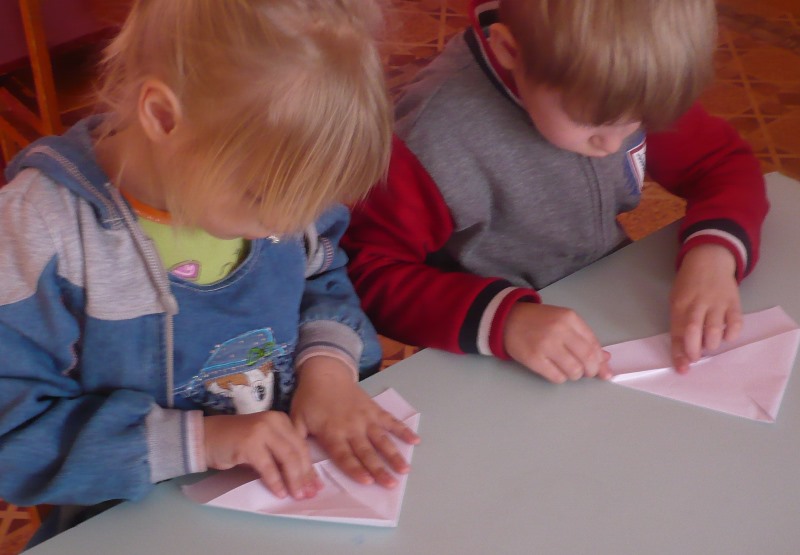 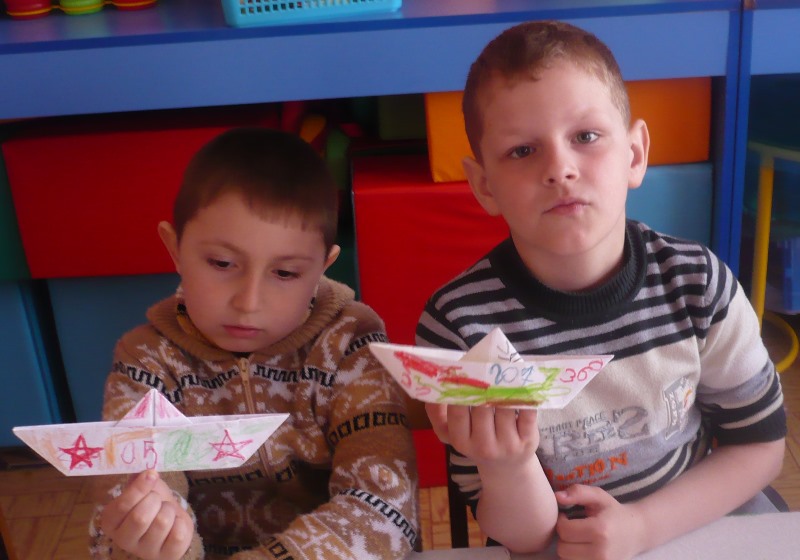 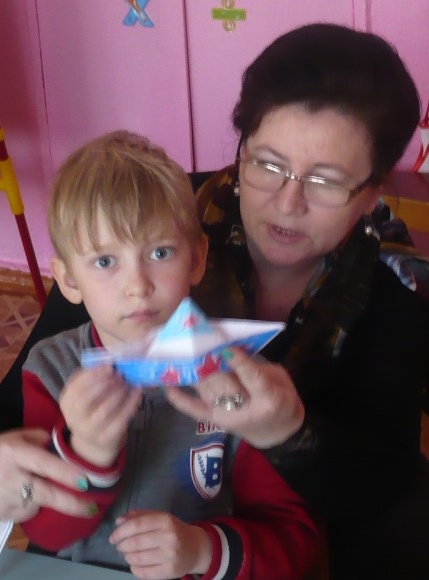 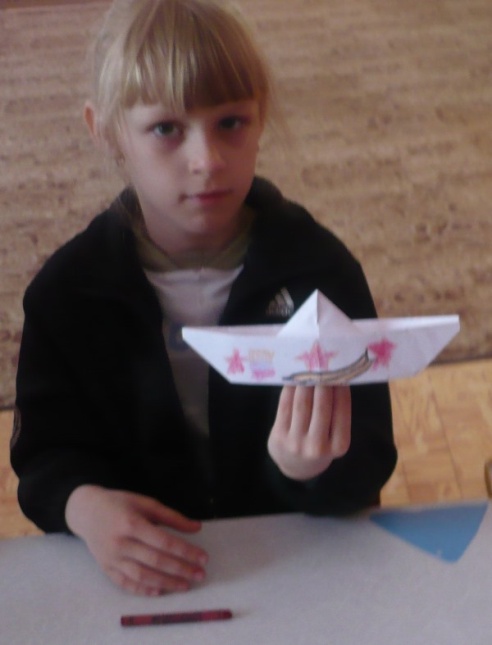 Продуктивная деятельность
II этап — основной (реализация проекта)
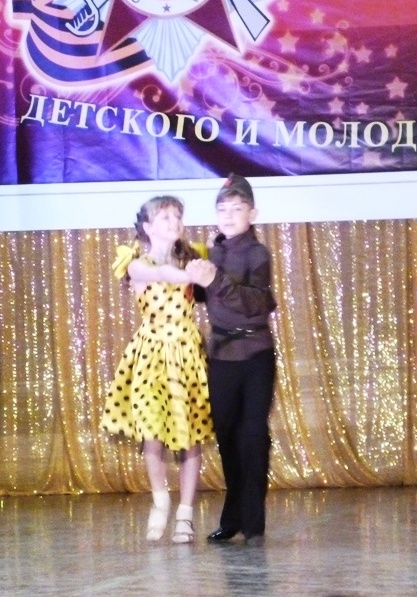 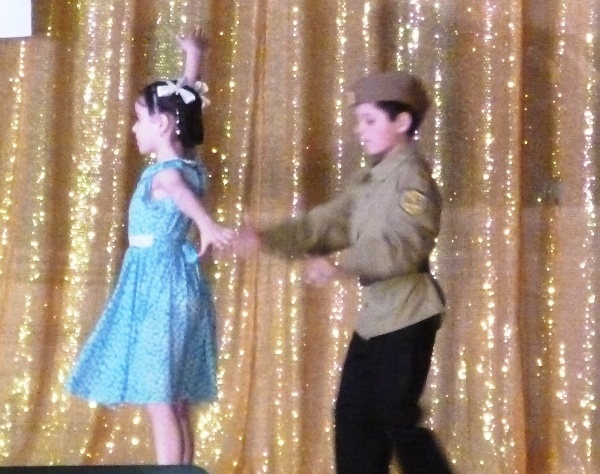 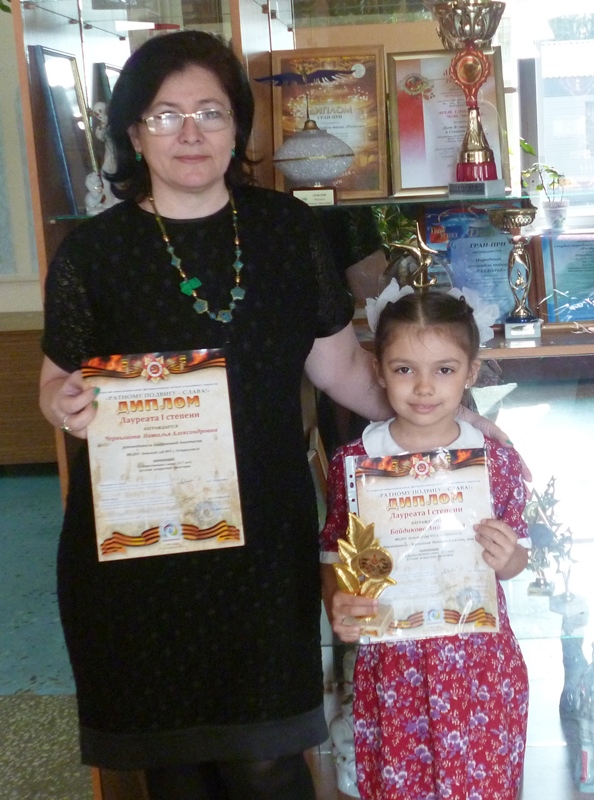 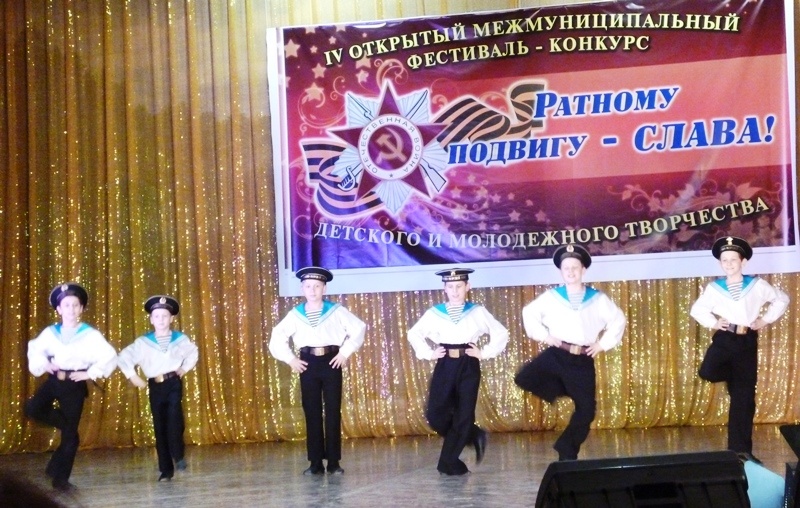 Фестиваль – конкурс «Ратному подвигу – Слава!»
II этап — основной (реализация проекта)
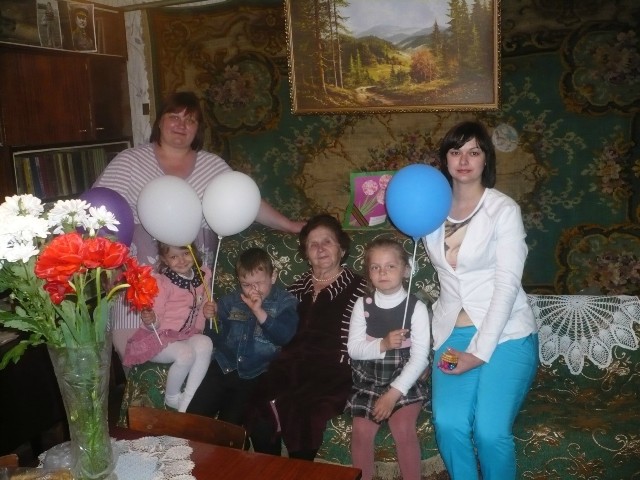 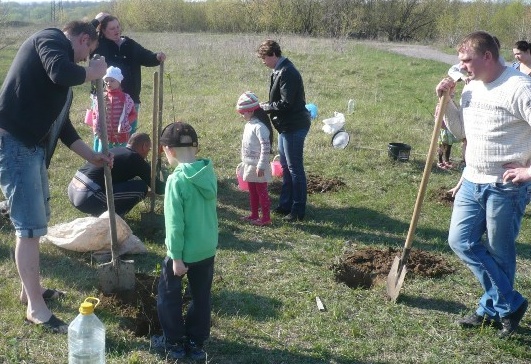 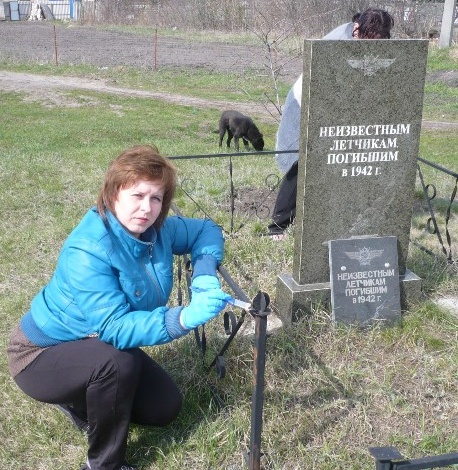 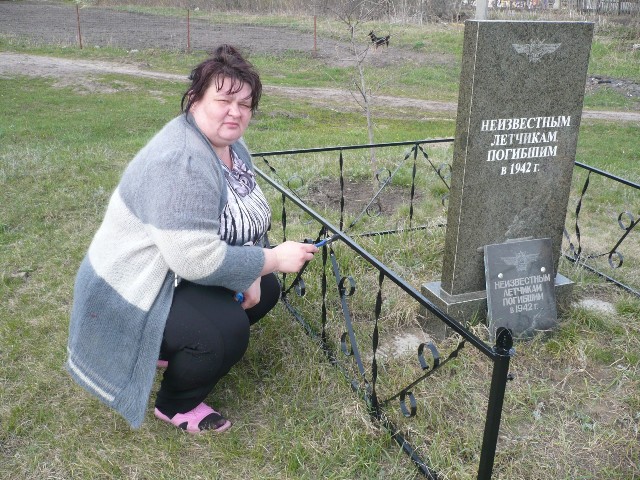 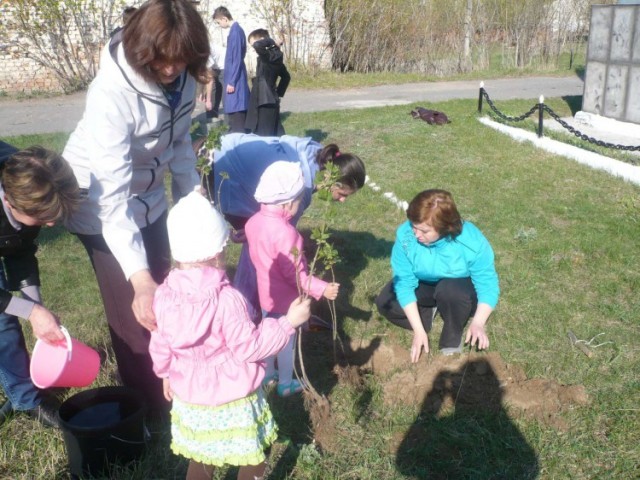 Поздравление ветерана, уход за памятниками,
III этап — заключительный
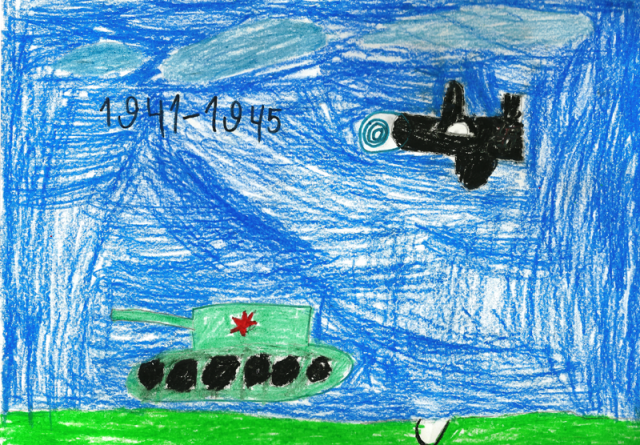 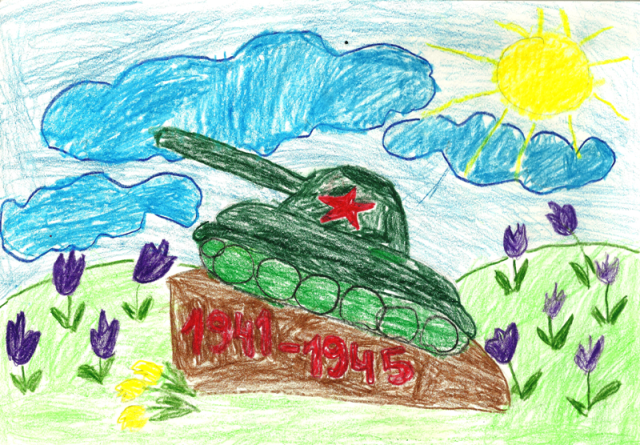 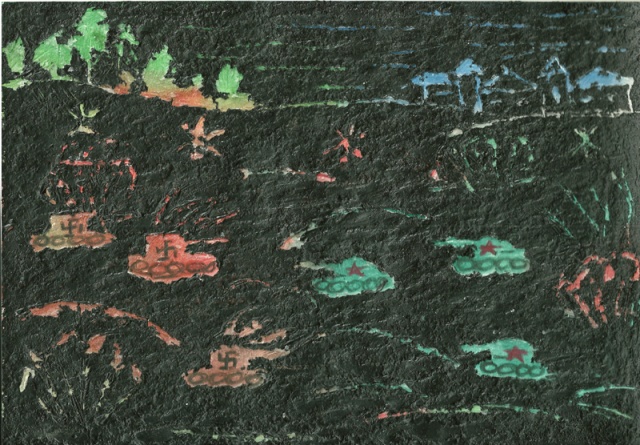 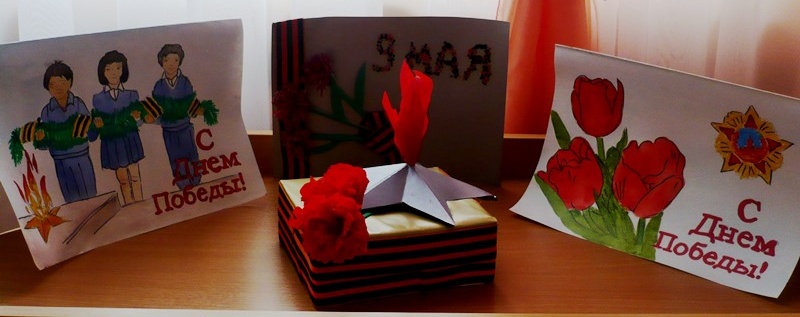 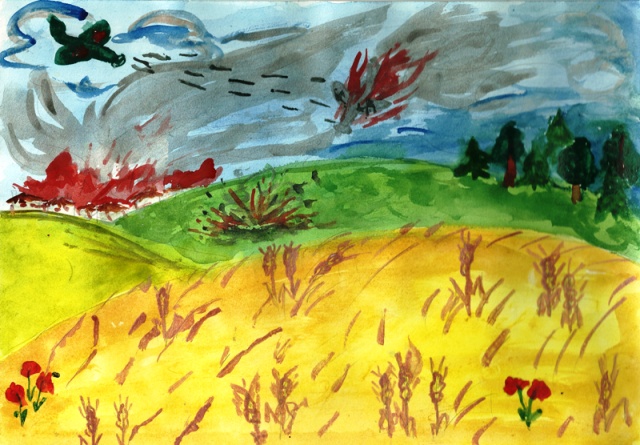 Выставка творческих работ
III этап — заключительный
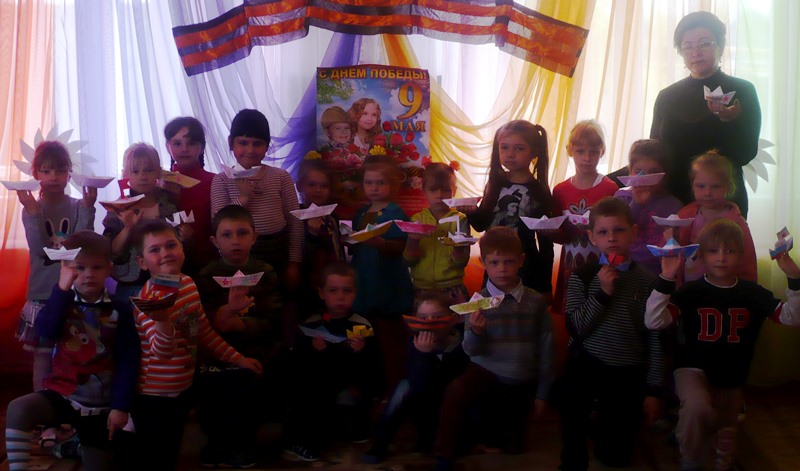 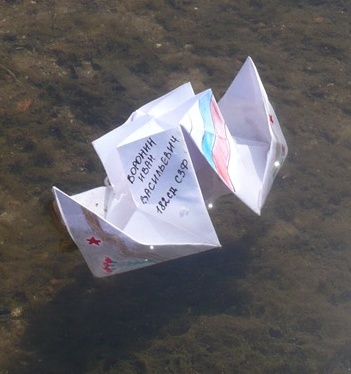 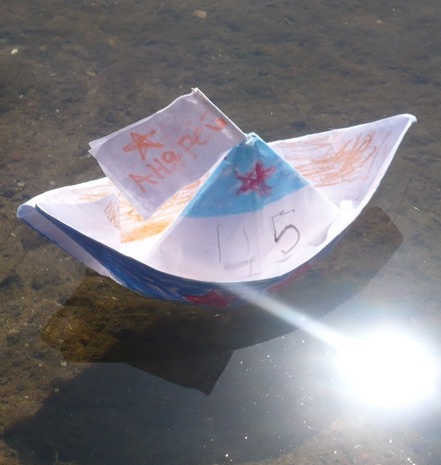 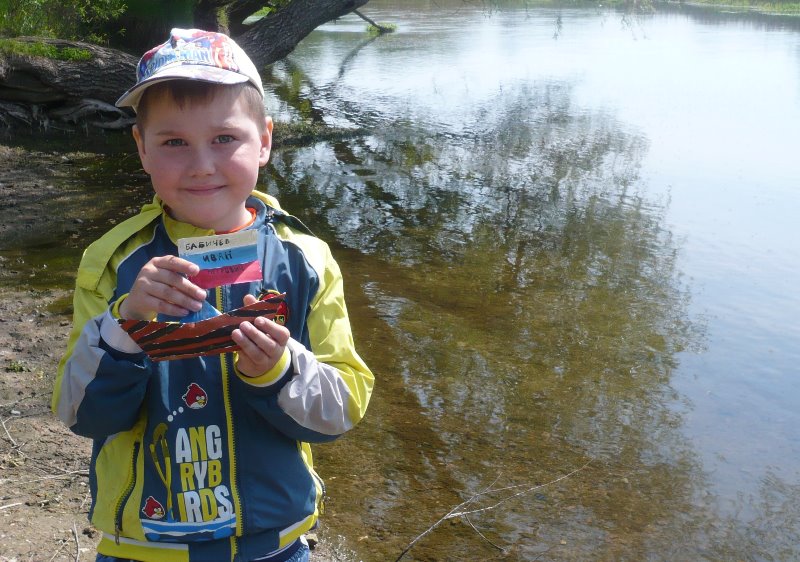 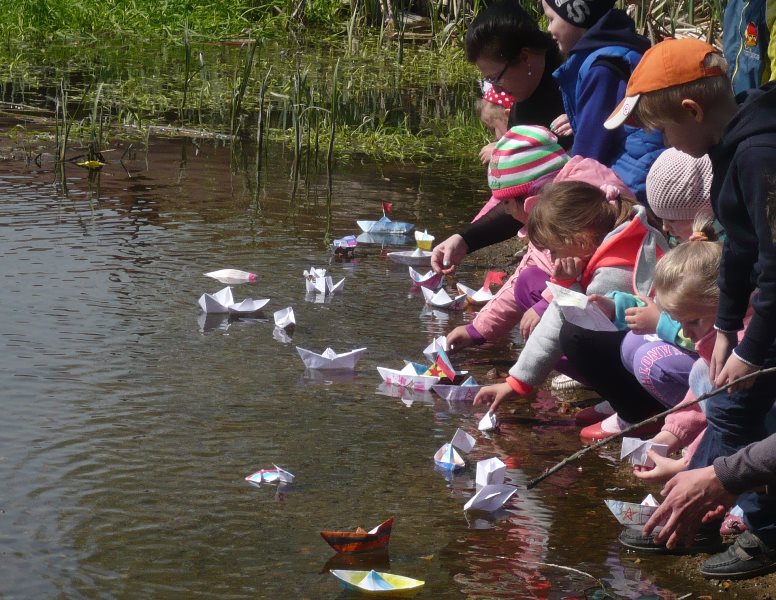 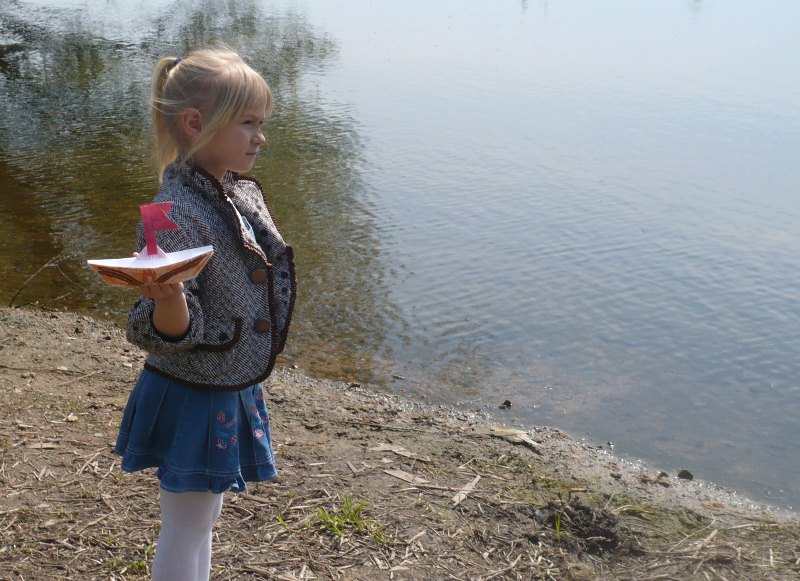 Акция «Кораблик Победы»
III этап — заключительный
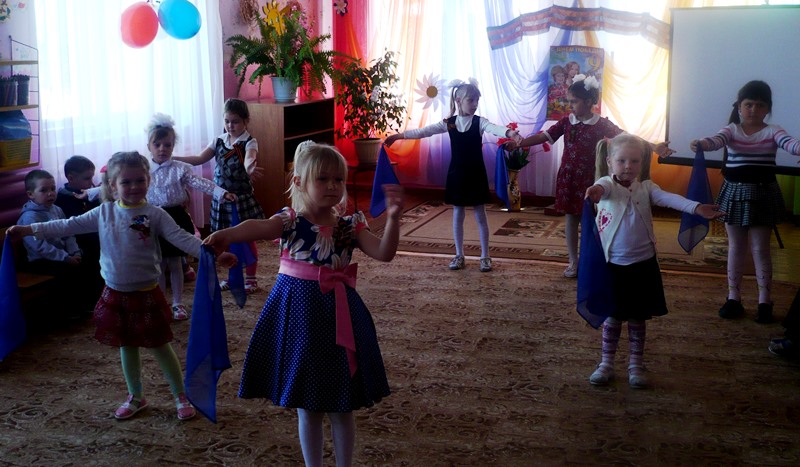 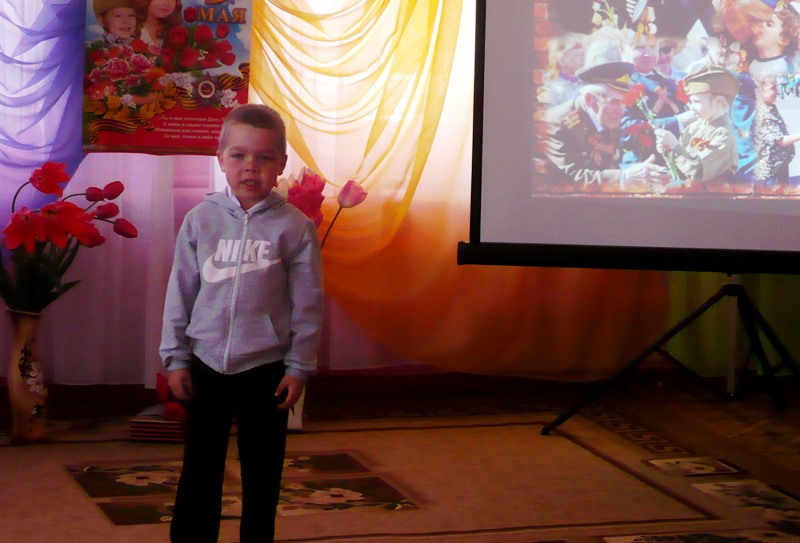 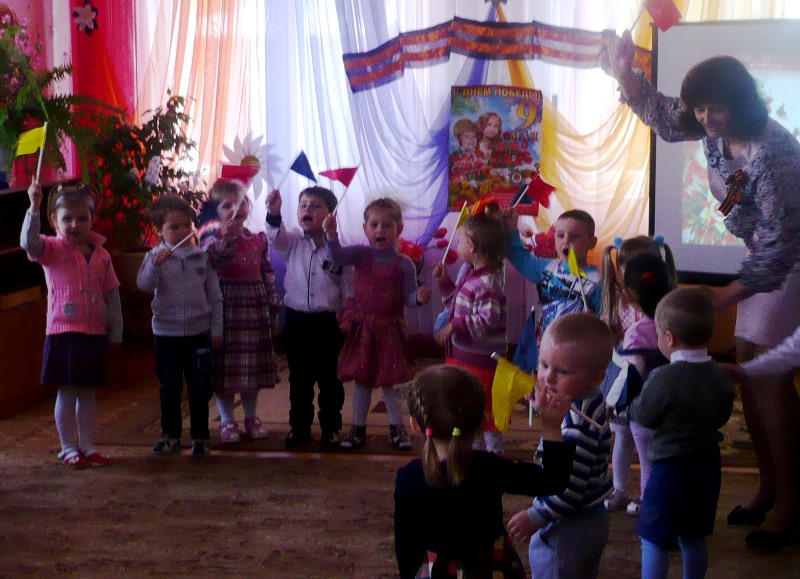 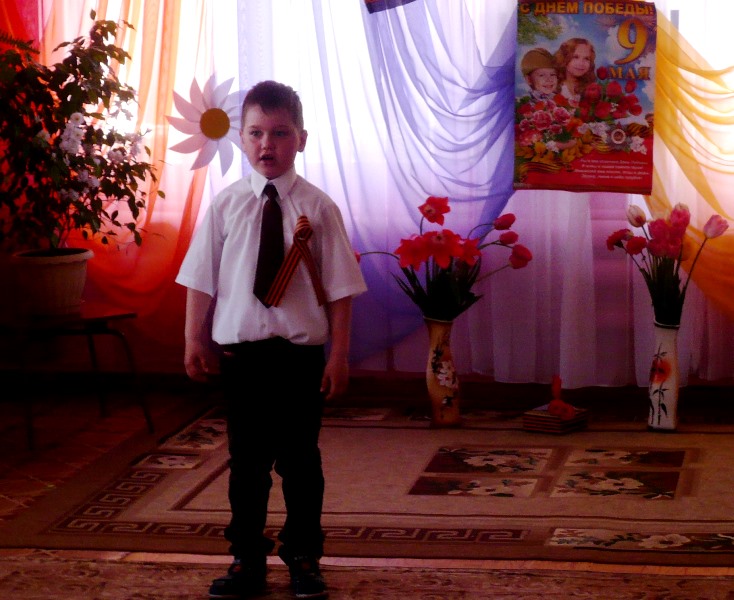 Литературно-музыкальный досуг «День Победы»
III этап — заключительный
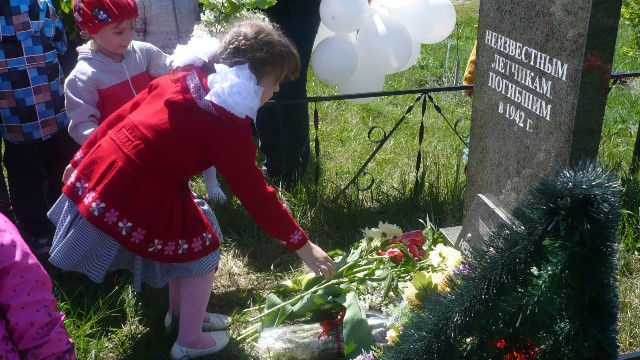 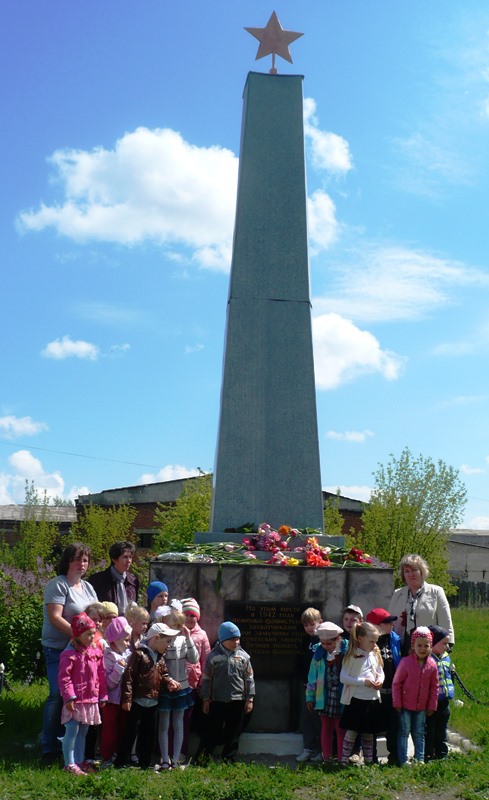 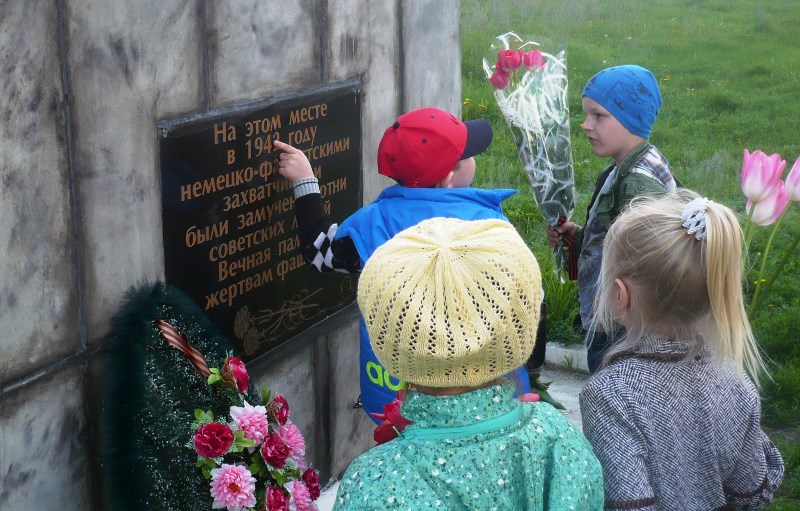 Марши памяти к памятникам «Жертвам фашизма» (военнопленным) и «Погибшим лётчикам»
Глядя на наших ребят, можно с уверенностью сказать, что память о героях Великой Отечественной войны будет жить. «День Победы помнят деды, знает каждый из внучат»…
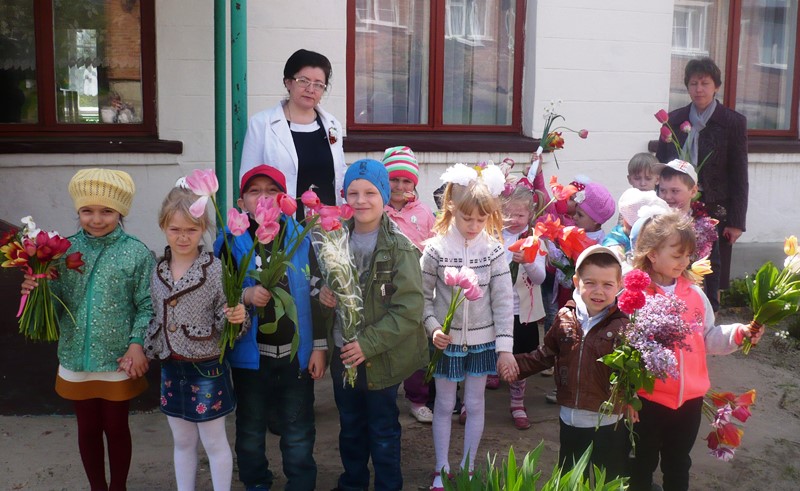 Глядя на наших ребят, можно с уверенностью сказать, что память о героях Великой Отечественной войны будет жить!
автор шаблона: 
Курбанова И. Б., 
учитель информатики 
ГБОУ школы № 594, 
г. С анкт-Петербург